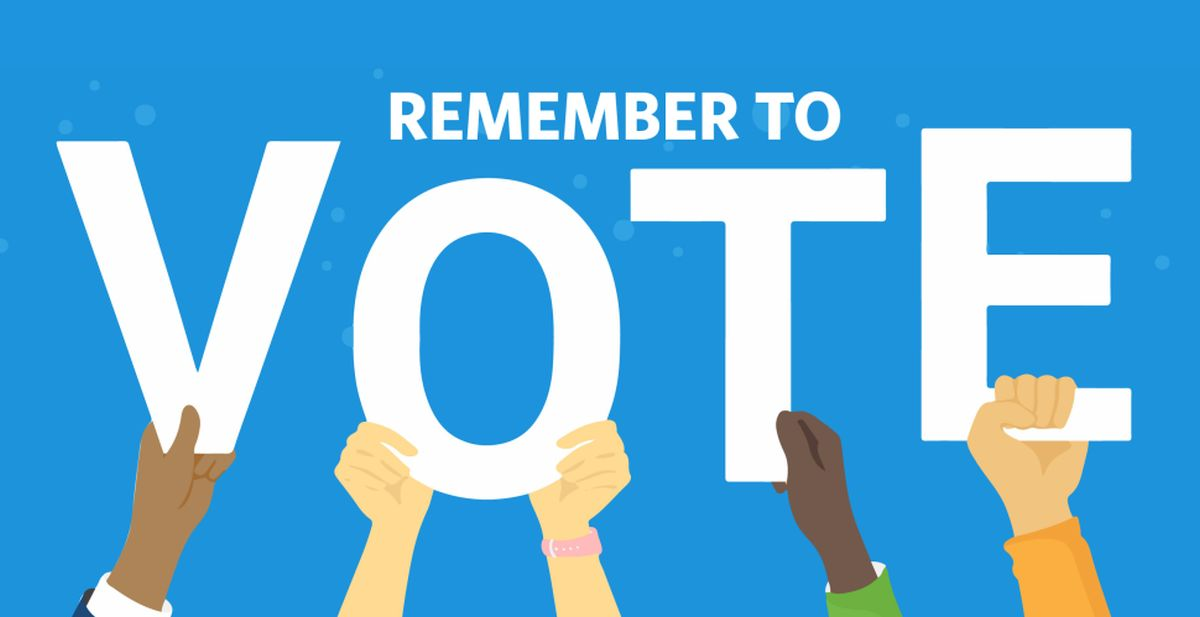 VOTE 
Nov 2, 2021
Raise Your Voice
Morris County Jack and Jill of America, Inc. Legislative Committee
Your voice matters.
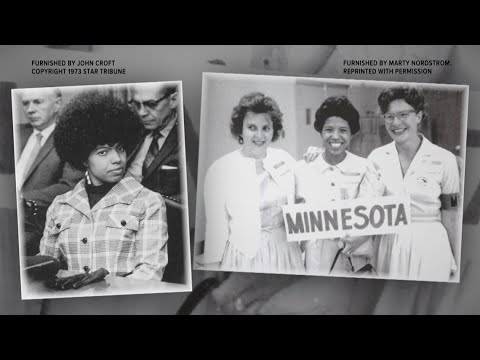 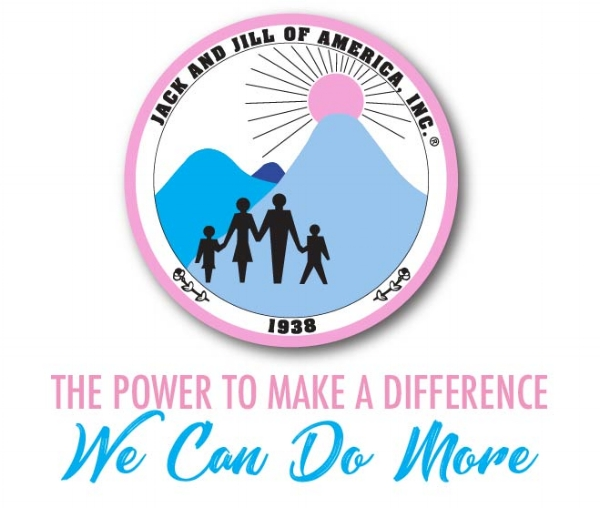 New Jersey General Election Dates
Nov 2, 2021

Voter Registration Deadline: Tues. Oct 12, 2021
*Teens who are 17 yrs old and will be 18 yrs old by Nov 2 may register.

In-Person Early Voting: Oct 23, 2021 - Oct 31, 2021
Vote By Mail Deadline: Nov 2, 2021- On or before 8:00 p.m. EST. Must be either placed in a secure ballot drop box, delivered in person to your county’s Board of Elections Office, or postmarked for November 2. 
Request Vote by Mail Deadline:  Tuesday, Oct 26, 2021
Morris County Jack and Jill of America, Inc. Legislative Committee
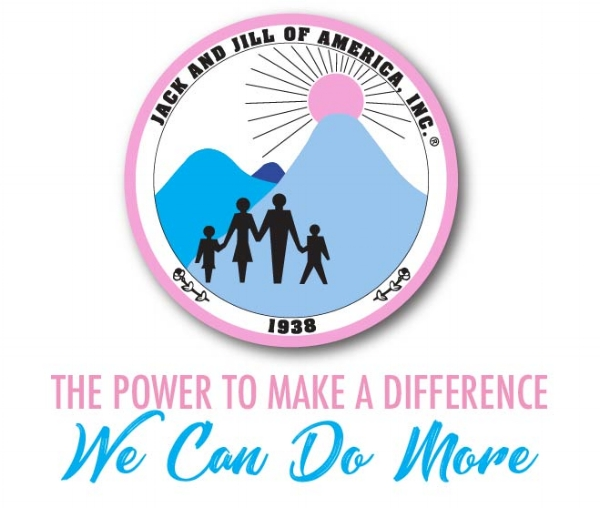 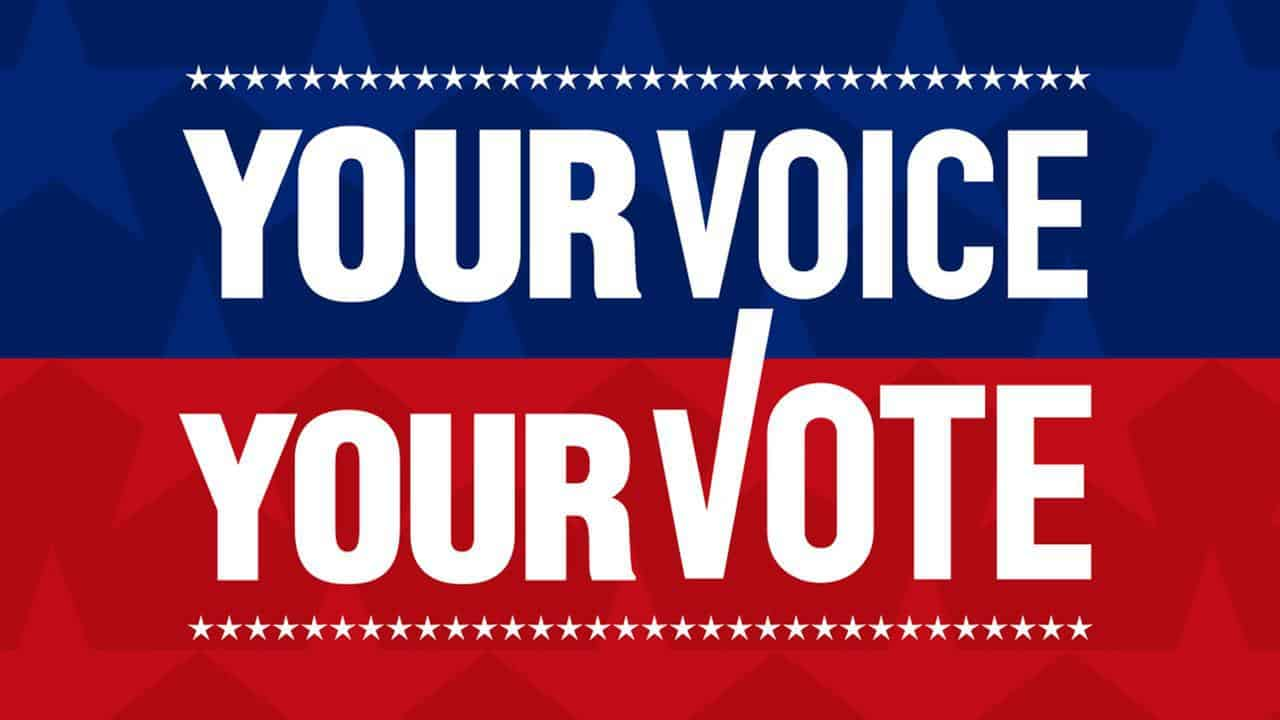